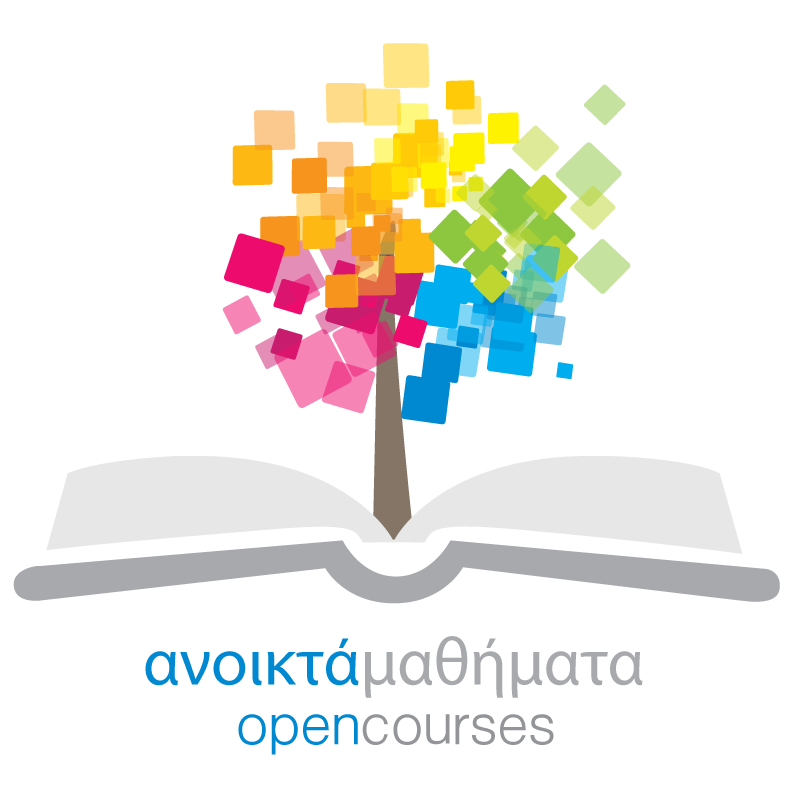 Ανοικτά Ακαδημαϊκά Μαθήματα στο Πανεπιστήμιο Αθηνών

Υποδομές – Προσωπικό Υποστήριξης
Κωνσταντίνος ΤσιμπάνηςΕθνικό και Καποδιστριακό Πανεπιστήμιο ΑθηνώνΑθήνα, Μάιος 2014
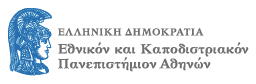 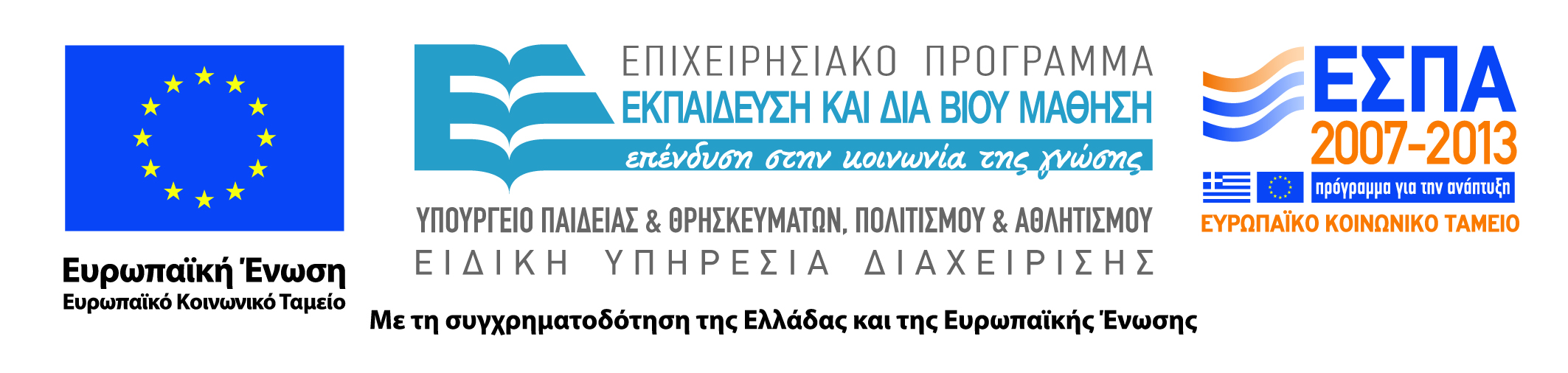 άδεια χρήσης
Το παρόν υλικό υπόκειται σε άδεια χρήσης Creative Commons.
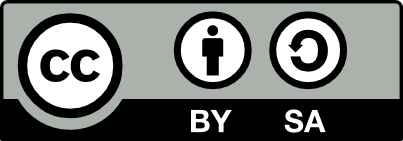 Η αναφορά στην Παρουσίαση αυτή να γίνεται ως εξής:
Τσιμπάνης Κ. (2014), «Ανοικτά Ακαδημαϊκά Μαθήματα στο Πανεπιστήμιο Αθηνών - Υποδομές– Προσωπικό Υποστήριξης», «Ανοικτά Ακαδημαϊκά Μαθήματα στο Πανεπιστήμιο Αθηνών», Α’ Κύκλος Εκπαίδευσης Προσωπικού Υποστήριξης 20.05.2014
2
χρηματοδότηση
Το έργο υλοποιείται στο πλαίσιο του Επιχειρησιακού Προγράμματος «Εκπαίδευση και Δια Βίου Μάθηση» και συγχρηματοδοτείται από την Ευρωπαϊκή Ένωση (Ευρωπαϊκό Κοινωνικό Ταμείο) και από εθνικούς πόρους.
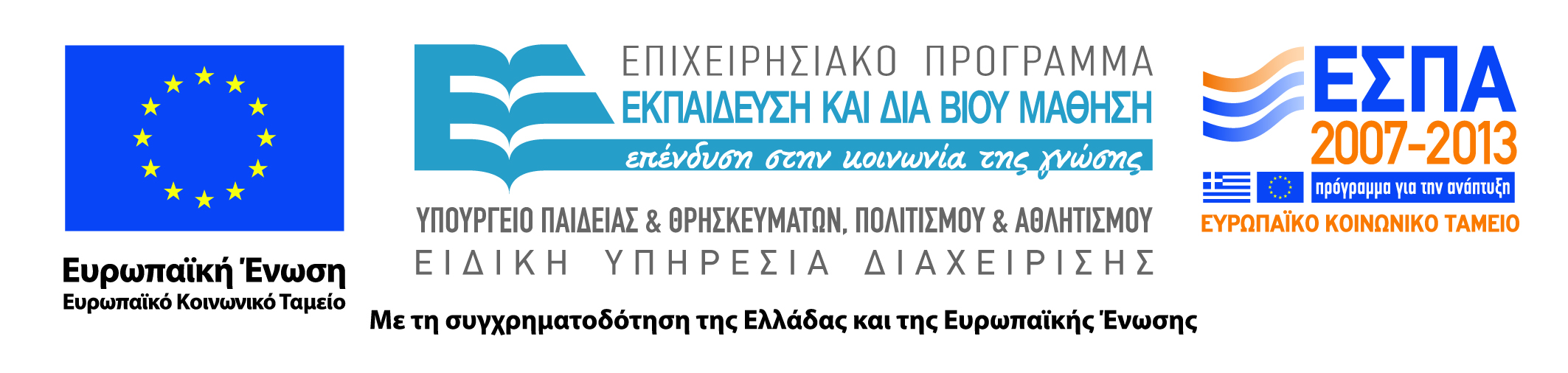 3
η δράση
καλωσόρισμα
σημαντική δράση για το Πανεπιστήμιο Αθηνών
προβολή του εκπαιδευτικού έργου
αναβάθμιση της ψηφιακής παρουσίας (δομή και περιεχόμενο) των προπτυχιακών και μεταπτυχιακών μαθημάτων
500+ ανοικτά ψηφιακά μαθήματα που αντανακλούν την ποιότητα του ιδρύματος
σχεδιάζουμε νέες διαδικασίες και υπηρεσίες - ανοίγουμε δρόμο
σημαντικός ο ρόλος του προσωπικού υποστήριξης
συμμετοχή ποιοτική και όχι διεκπεραιωτή
απαιτεί δημιουργικότητα, μεθοδικότητα, καλή συνεργασία
5
το περιβάλλον της εκπαίδευσης αλλάζει
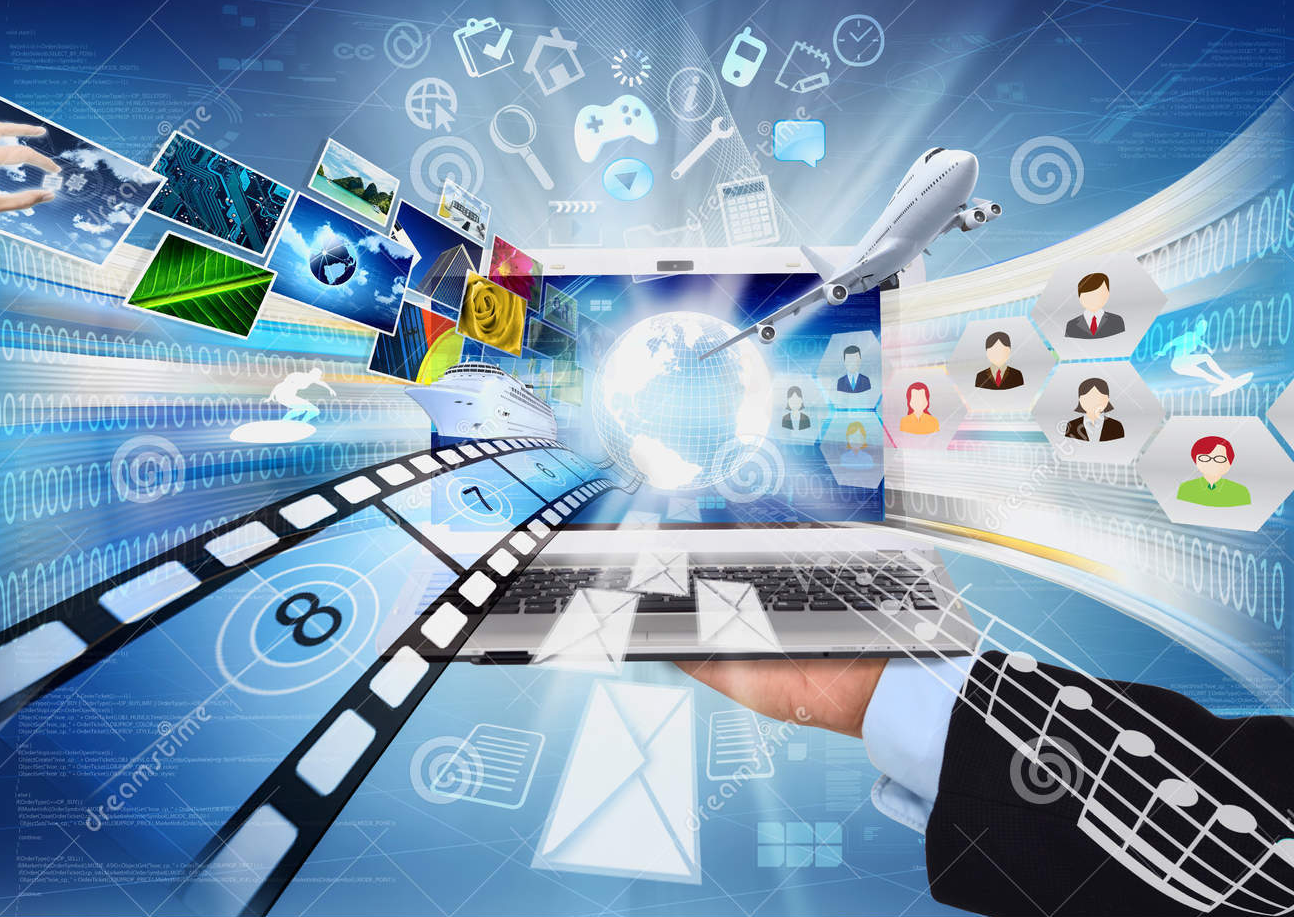 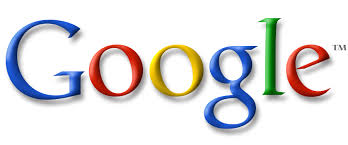 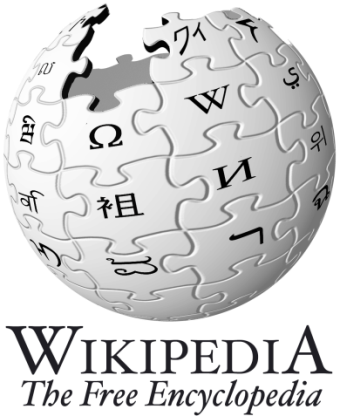 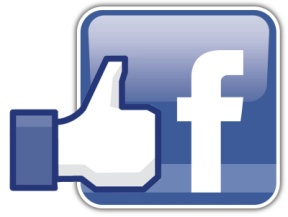 6
κάθε 60 δευτερόλεπτα …
(πηγή: GO-Globe.com)
7
η δράση
τα Ανοικτά Ακαδημαϊκά Μαθήματα αποτελούν μία πρόκληση και συγχρόνως μία μεγάλη ευκαιρία για το Πανεπιστήμιο Αθηνών
προβολή του εκπαιδευτικού έργου του Πανεπιστημίου
απόκτηση ενεργού ρόλου στη διεθνή σκηνή της ανοικτής εκπαίδευσης
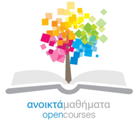 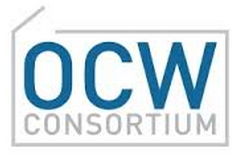 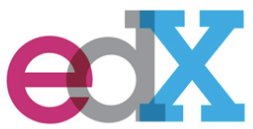 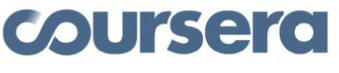 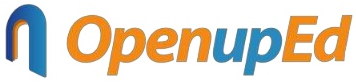 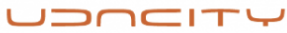 8
η μεγάλη ευκαιρία
αναβάθμιση της δομής και του περιεχομένου υφιστάμενων ψηφιακών μαθημάτων και η δημιουργία νέων, με βάση διεθνείς πρακτικές και πρότυπα, ώστε τα παραγόμενα ανοικτά ακαδημαϊκά μαθήματα να γίνουν αρωγοί της δια ζώσης διδασκαλίας
ορισμός ιδρυματικής πολιτικής για τα ψηφιακά μαθήματα
ανάδειξη θεμάτων πνευματικής ιδιοκτησίας και προσβασιμότητας από ΑΜΕΑ
προώθηση του ανοικτού περιεχομένου
9
η εικόνα σήμερα
υπάρχουσες υποδομές και υπηρεσίες
το Πανεπιστήμιο Αθηνών διαθέτει σήμερα:
άρτια δικτυακή υποδομή 
μεγάλης χωρητικότητας διασύνδεση στο διαδίκτυο
πλατφόρμα τηλεκπαίδευσης (από το 2003)
Η-τάξη (http://eclass.uoa.gr) βασισμένη στην ελληνική ανοικτή πλατφόρμα  Open eClass
πλατφόρμα βιντεοδιαλέξεων (http://videolectures.uoa.gr/)
εξειδικευμένο προσωπικό σε θέματα ηλεκτρονικής μαθησης
μαθήματα με ψηφιακή παρουσία (>4.500)
11
το έργο και οι συνιστώσες του
τεχνικός σχεδιασμός
www.opencourses.gr  (εθνική πύλη Α.Μ.)
Υπηρεσίες Φιλοξενίας
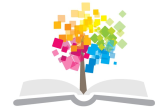 Open Courses APIOAI PMH
GUnet Κεντρική Πράξη
Προσωπικό Υποστήριξης σε συνεργασία με τα μέλη ΔΕΠ του Τμήματος
Ιδρυματική ΠλατφόρμαΤηλεκπαίδευσης
Ιδρυματική ΠλατφόρμαΒιντεοδιαλέξεων
Αμφιθέατρα Ιδρύματος
Ανοικτό Ηλεκτρονικό Μάθημα
η-ΤάξηOpen eClass
ΔήλοςVideo Lectures
OCAPI
IP Κάμερες HD ή συνεργείο
Προετοιμασία εκπαιδευτικού περιεχομένου
Εκπαιδευτικό σχεδιασμό / Instructional design
Εθνικό και Καποδιστριακό Πανεπιστήμιο Αθηνών
Ιδρυματική Πράξη
13
βασικές συνιστώσες υποδομές
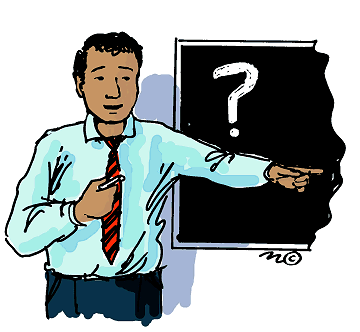 Μέλος ΔΕΠ
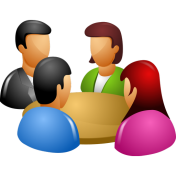 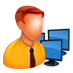 Κεντρική Ομάδα Έργου
Προσωπικό Υποστήριξης
14
μέλη ΔΕΠ
συμπλήρωση έντυπου καταγραφής
διάθεση εκπαιδευτικού υλικού
σημειώσεις, διαφάνειες
στοιχεία αυτοαξιολόγησης ή ασκήσεις (μαθήματα Α+)
λοιπό υποστηρικτικό υλικό, ηλεκτρονικές πηγές
ορισμός θεματικών ενοτήτων
συνεργασία με το προσωπικό υποστήριξης
βιντεοσκόπηση μαθημάτων (μαθήματα Α+)[IP κάμερες | συνεργείο εικονοληψίας] [με φοιτητές | χωρίς]
έλεγχος υλικού – τελική έγκριση μαθήματος
προσωπικό υποστήριξης
συμπλήρωση έντυπου καταγραφής (αν χρειάζεται)
επεξεργασία εκπαιδευτικού υλικού (εκκαθάριση, προσβασιμότητα, οργάνωση, κλπ)
δημιουργία ψηφιακού μαθήματος (σύμφωνα με τις προδιαγραφές)
προετοιμασία ανοικτού ψηφιακού μαθήματος (μεταδεδομένα, ανοικτή πρόσβαση άδεια χρήσης, χαρακτηρισμός Α+,Α,Α-)
συνεργασία με το μέλος ΔΕΠ* και την κεντρική ομάδα του έργου
δημοσίευση/επικαιροποίηση του ανοικτού μαθήματος
	*η συμμετοχή των μελών ΔΕΠ είναι κυρίως ποιοτική και έχει εποπτικό χαρακτήρα
16
πλατφόρμα ανοικτών ψηφιακών μαθημάτων
πλατφόρμα ανοικτών μαθημάτων
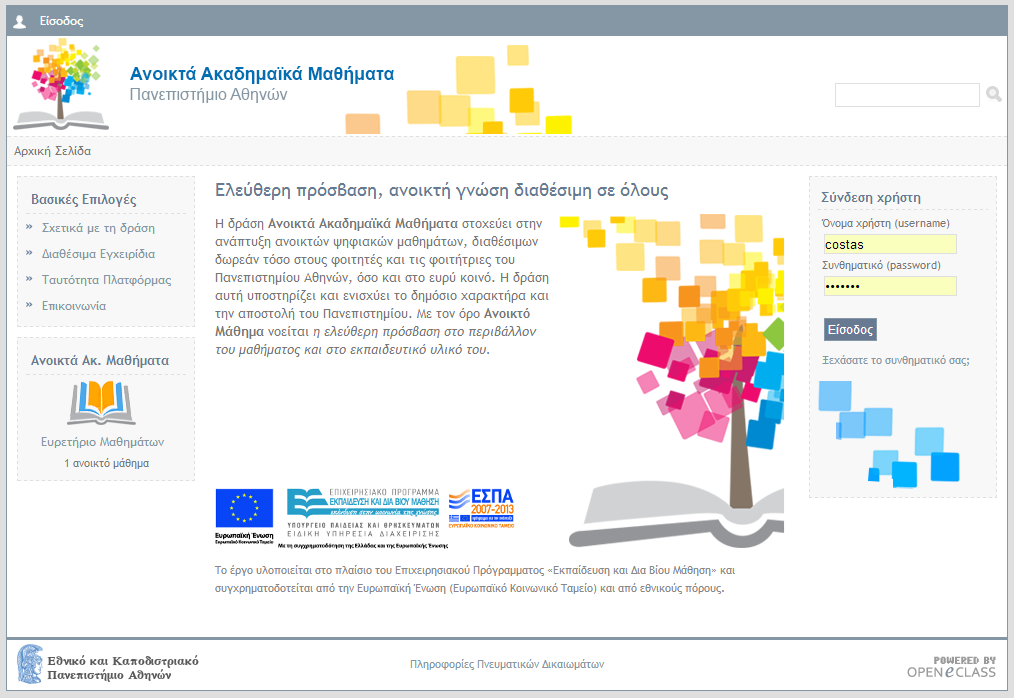 http://opencourses.uoa.gr
18
πλατφόρμα ανοικτών μαθημάτων
αποτελεί την ιδρυματική πλατφόρμα ψηφιακών μαθημάτων για την υποστήριξη, οργάνωση και παρουσίαση των Ανοικτών Μαθημάτων  
open courses ready (Open Courses API, Metadata, δομή ανοικτού μαθήματος, μηχανισμός πιστοποίησης ανοικτών μαθημάτων Α-, Α, Α+, ορισμός άδειας διάθεσης, κλπ)
υποστήριξη προσβασιμότητας (WCAG 2.0 A)
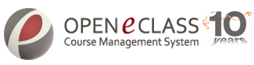 19
επίσημη πλατφόρμα τηλεκπαίδευσης
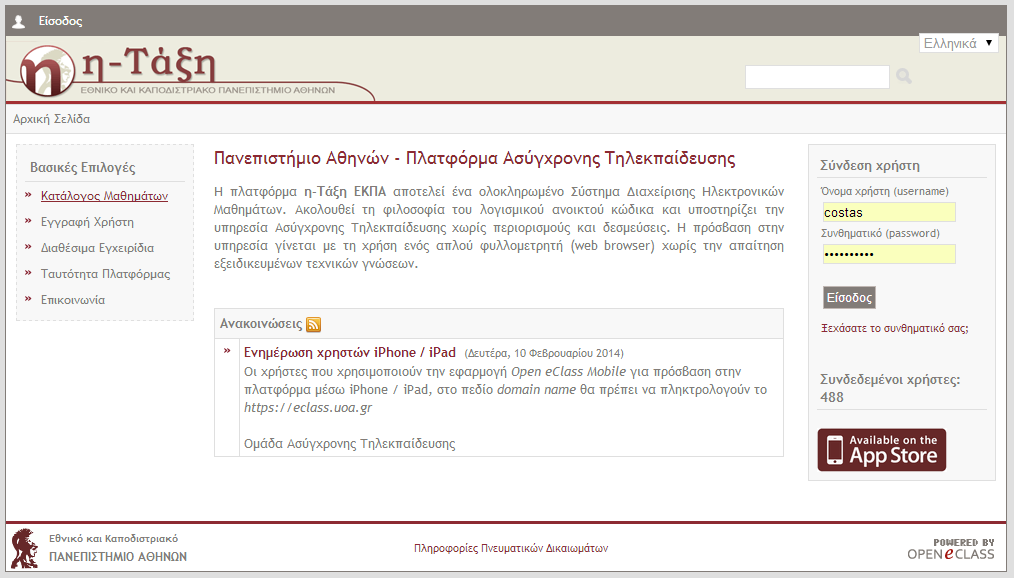 http://eclass.uoa.gr
20
Open eClass 3
σεπτ. 2014, ολοκλήρωση της πρώτης έκδοσης του τρίτου κύκλου (3.x) της πλατφόρμας Open eClass.
21
νέα διεπαφή χρήστη
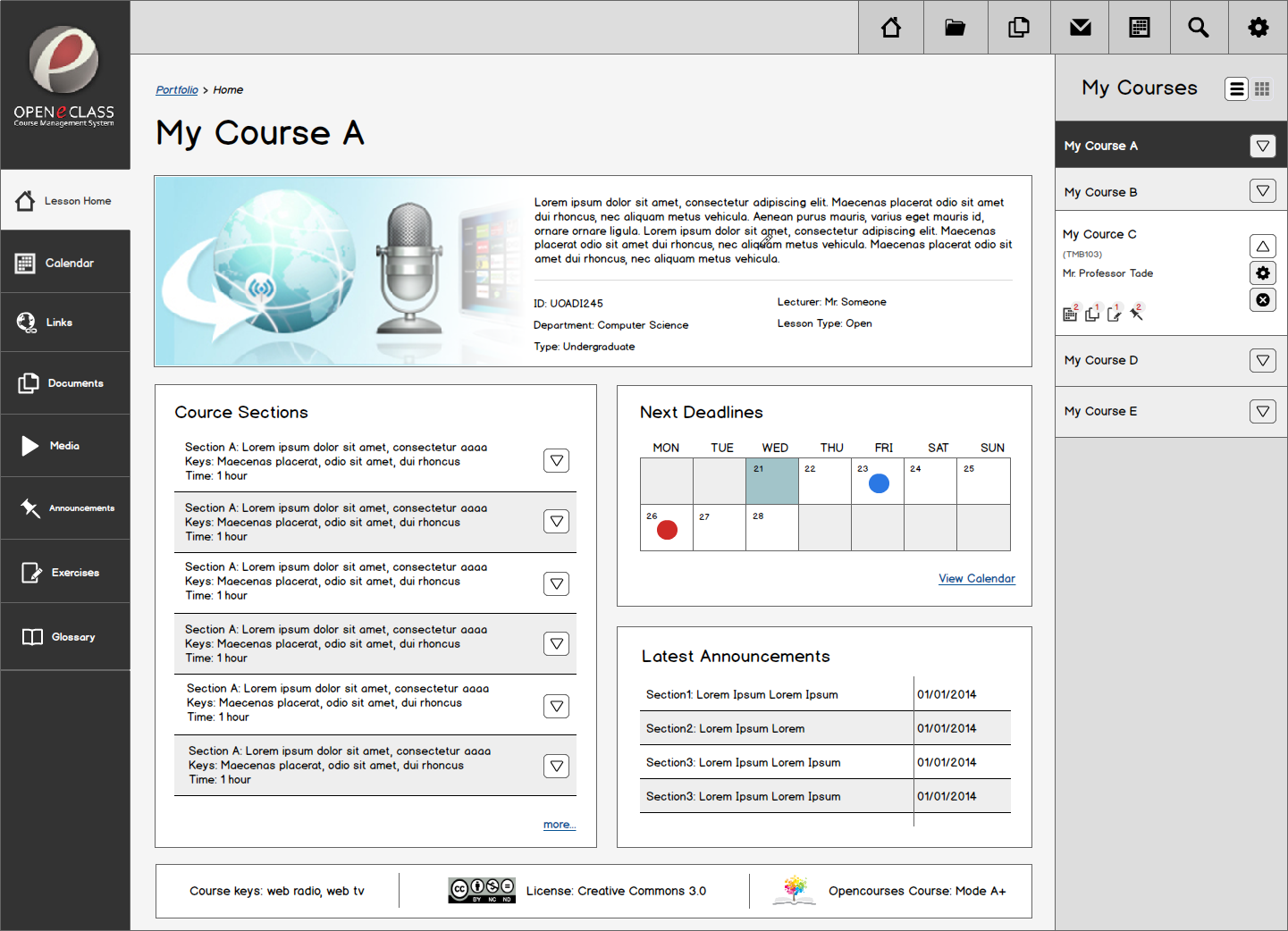 22
Open eClass mobile apps
σχεδιάζονται και αναπτύσσονται εγγενείς εφαρμογές του για κινητές συσκευές (iOS - iPhone & iPad, Android - Phone & Tablet, Windows Mobile)
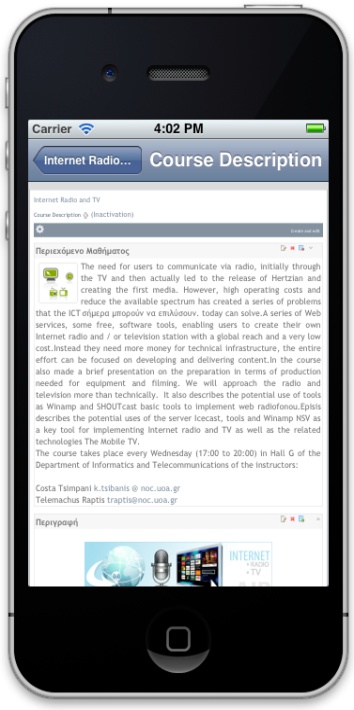 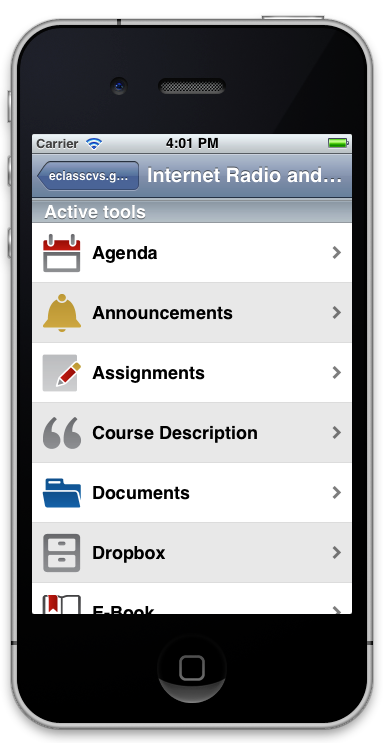 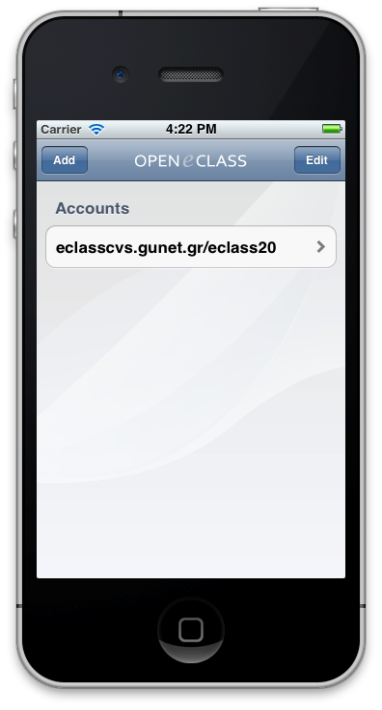 23
πλατφόρμα συνεργασίας
πλατφόρμα συνεργασίας
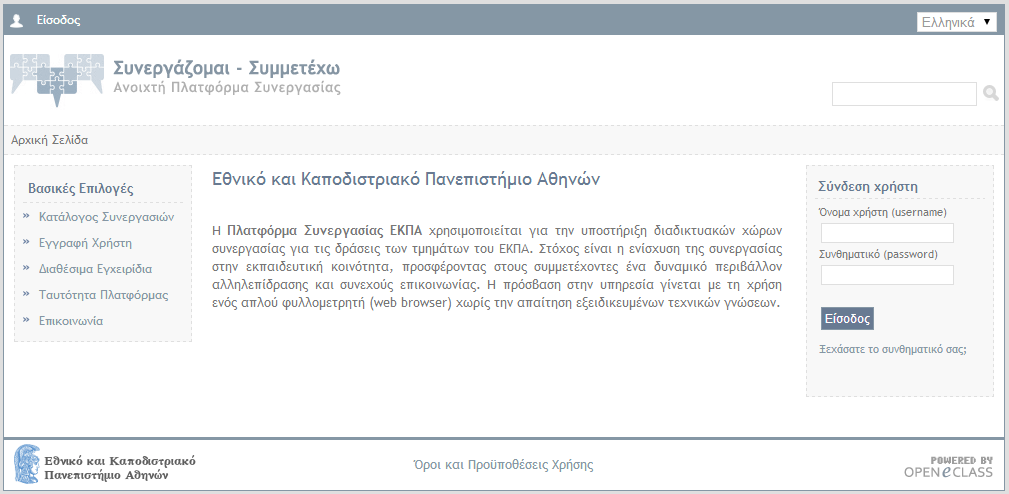 http://synergasia.uoa.gr
25
πλατφόρμα ανοικτών μαθημάτων
αποτελεί την ιδρυματική πλατφόρμα ψηφιακών συνεργασιών για την υποστήριξη Ανοικτών Μαθημάτων  
ηλεκτρονικές συνεργασίες
αποστολή ανακοινώσεων – ενημερώσεων
συζήτηση σε θέματα του έργου (forum)
χρήσιμα έγγραφα (προδιαγραφές, παρουσιάσεις, αναφορές, έντυπα, οδηγούς, κλπ)
ανταλλαγή μηνυμάτων (κεντρική ομάδα – προσωπικό υποστήριξης)
κοινόχρηστα αρχεία 
προσωπικός χώρος για κάθε συνεργάτη
26
πλατφόρμα βιντεοδιαλέξεων
πλατφόρμα  βιντεοδιαλέξεων
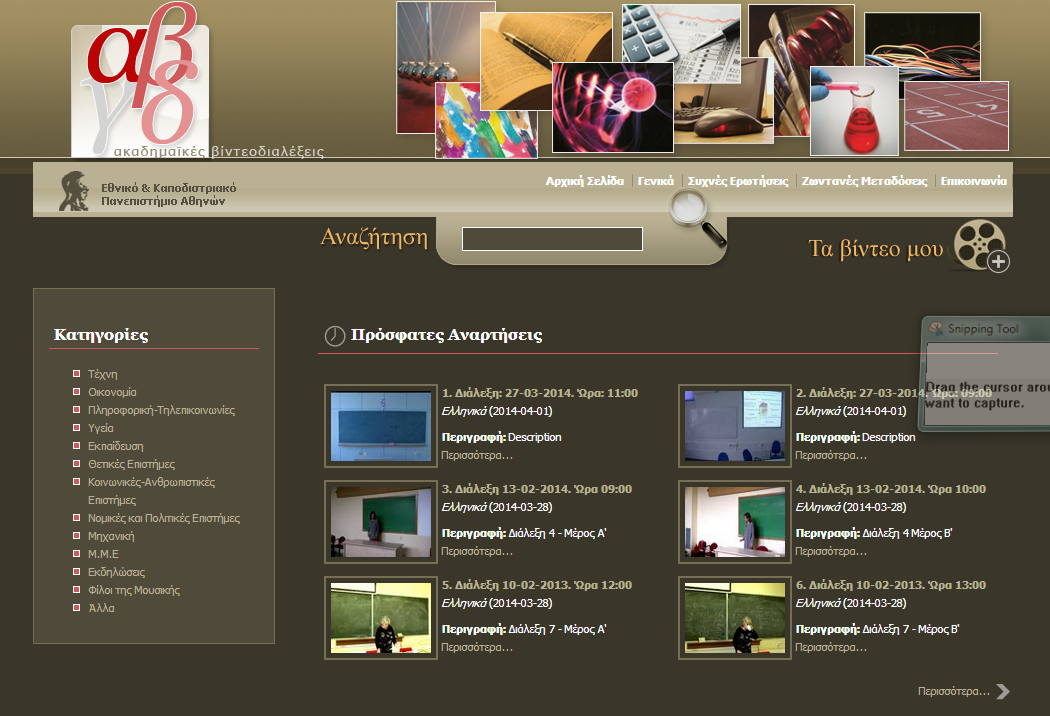 http://videolectures.uoa.gr
28
βιντεοδιάλεξη
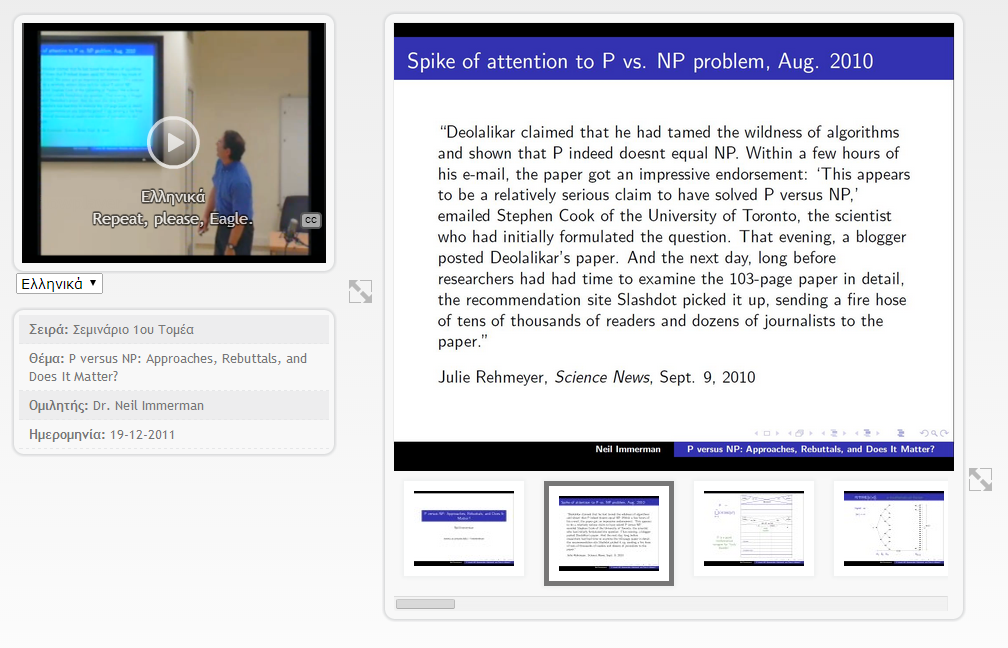 29
πλατφόρμα  βιντεοδιαλέξεων
σεπτ. 2014, ολοκλήρωση της πρώτης έκδοσης της νέας πλατφόρμας βιντεοδιαλέξεων «Δήλος»
Χρονοπρογραμματισμός Διαλέξεων και Ζωντανών Μεταδόσεων
Αποθήκευση και Διαχείριση Βιντεοδιαλέξεων
Επεξεργασία Βιντεοδιαλέξεων
Αναζήτηση Βιντεοδιαλέξεων
Αναπαραγωγή Βιντεοδιαλέξεων
Σύνδεση με το ηλεκτρονικό μάθημα
30
εθνική πύλη ανοικτών μαθημάτων
εθνική πύλη ανοικτών μαθημάτων
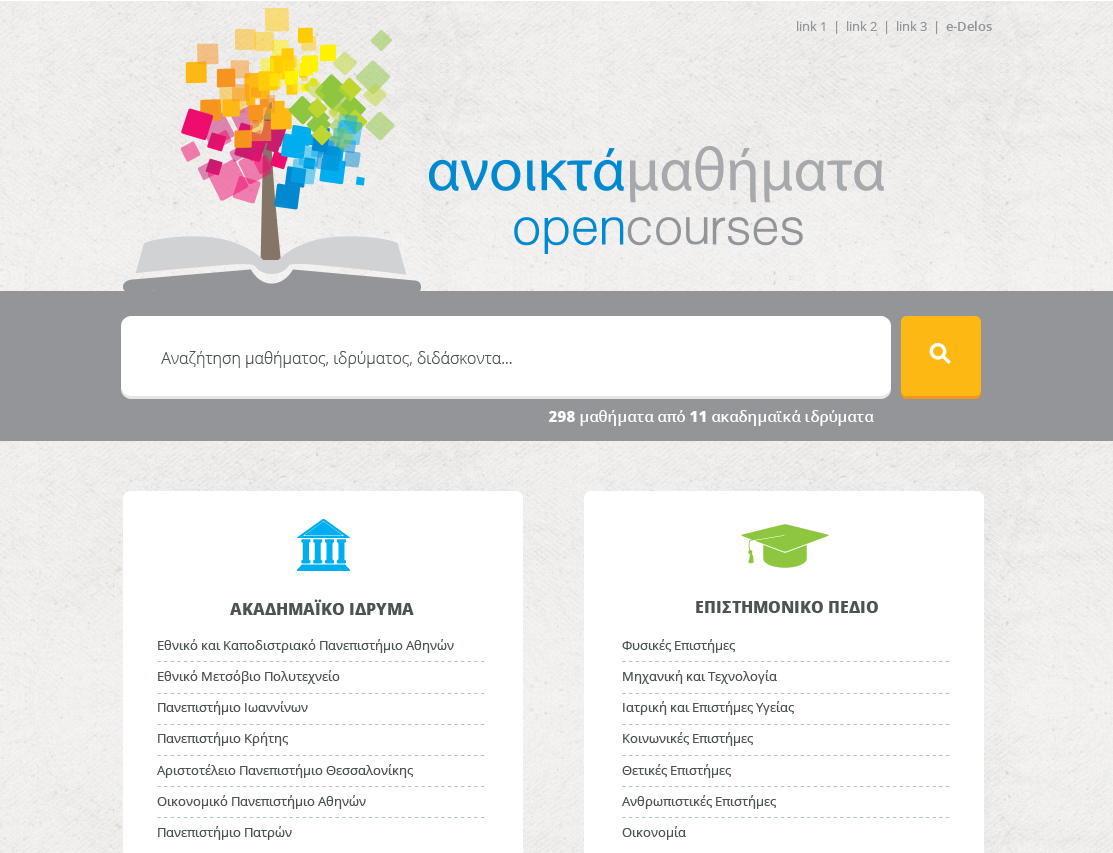 32
ρόλος της εθνικής πύλης
ανοικτή διαδικτυακή πύλη (σεπτ. 2014)(προτ. URL: www.opencourses.gr)
εθνικό σημείο συνάθροισης μεταδεδομένων Ανοικτών Μαθημάτων (Εθνικό Μητρώο Ανοικτών Μαθημάτων)
εθνικό σημείο αναζήτησης Ανοικτών Μαθημάτων 
επικοινωνία με τις ιδρυματικές πλατφόρμες τηλεκπαίδευσης και βιντεοδιαλέξεων
ιδρυματική πύλη ανοικτών μαθημάτων
οpencourses.gr/uoa
33
αναζήτηση / αποτελέσματα
υποστήριξη αναζήτησης
βάσει μεταδεδομένων ( τίτλος, επιστημονικό πεδίο, ίδρυμα , τμήμα, δημιουργός, λέξεις κλειδιά)
βάσει χαρακτηριστικών Web 2.0  (π.χ. πρόσφατη ανάρτηση, πιο δημοφιλής, παρόμοια μαθήματα, κλπ)
κατάλογος ανοικτών μαθημάτων που ικανοποιούν τα κριτήρια αναζήτησης
ανακατεύθυνση στις ιδρυματικές πλατφόρμες
34
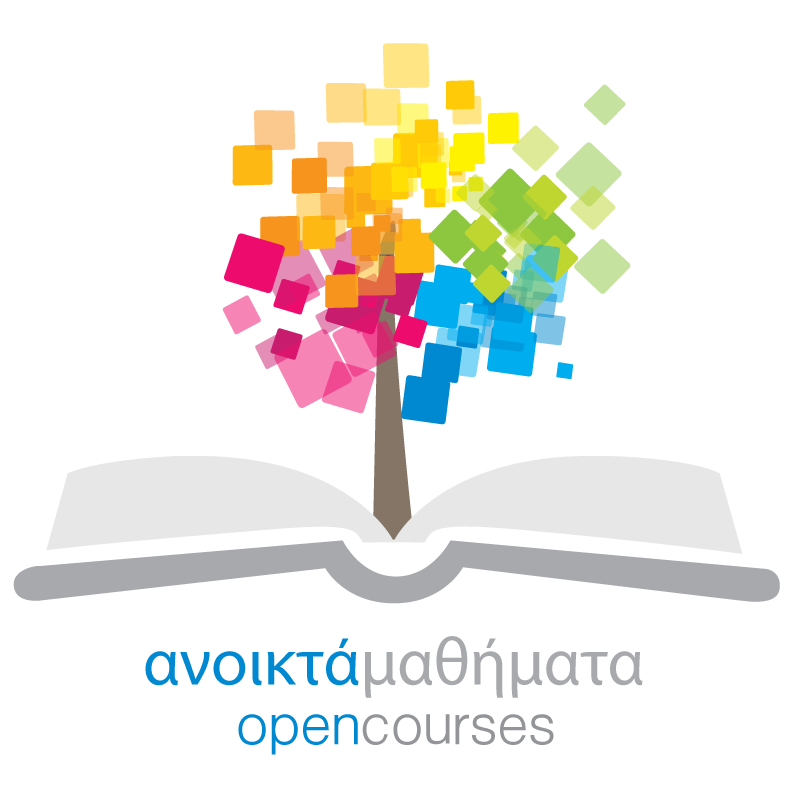 ευχαριστώ για την προσοχή σας!  Κωνσταντίνος ΤσιμπάνηςΕθνικό και Καποδιστριακό Πανεπιστήμιο ΑθηνώνΑθήνα, Μάιος 2014
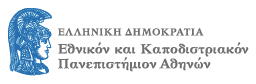 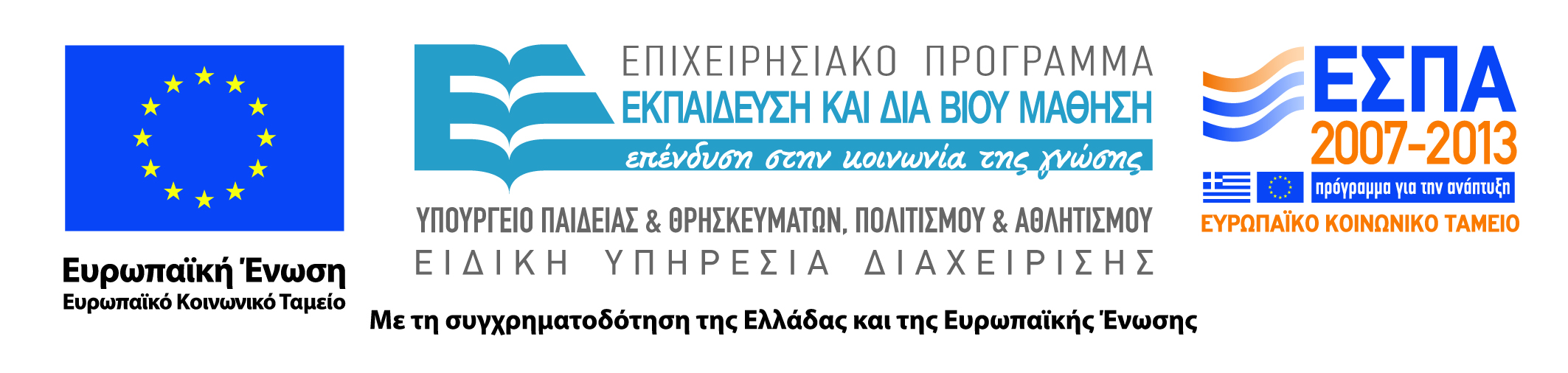